Пассивные оптические элементы
Выполнил: студент 6 курса
физико-технического факультета, гр. 21612
Аблоухов Сергей Игоревич
2015 г.
ПетрГУ
Пассивные оптические элементы
Пассивные элементы (ПЭ) ВОЛС – это «винтики», с помощью которых соединяется оптическое волокно и активное оборудование, обеспечивая заданные параметры оптической системы.
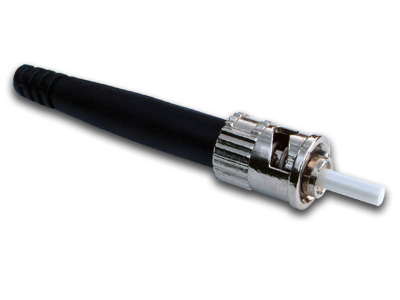 Рис. 1 Fiber Optic Connector (FC)
2
Соединение источника с оптоволокном
Его роль – получить максимально возможный уровень мощности, передаваемый от источника к оптическому волокну. При этом оптические характеристики источника и волокна должны быть согласованы.
Числовая апертура в волоконных оптических системах — синус максимального угла между осью и лучом, для которого выполняются условия полноговнутреннего отражения при распространении оптического излучения по волокну. Она характеризует эффективность ввода световых лучей в оптическоеволокно и зависит от конструкции волокна.
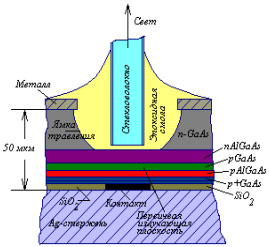 3
Соединение источника с оптоволокном - типы потерь
4
Соединение фотодетектора и оптоволокна - типы потерь
Рассогласованность диаметров
Рассогласованность апертуры
Френелевское отражение
Механическое несоответствие между соединителем и приемной частью
5
Ключевая особенность
Точное размещение волоконных ядер
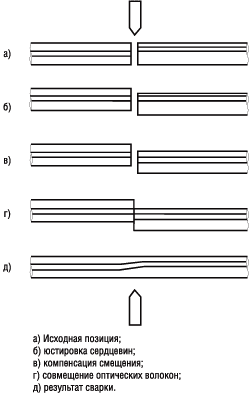 6
Типы соединителей
Неразъёмный соединитель (сплайс, “заплатка”, механический соединитель)
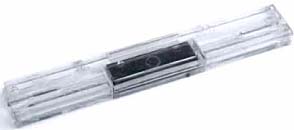 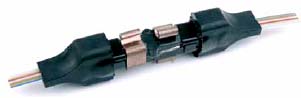 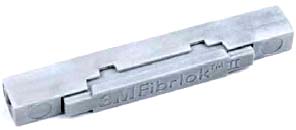 Lucent Technologies
Corelink производства AMP
Fibrlok II
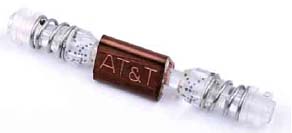 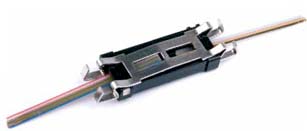 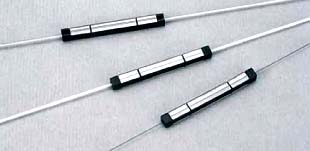 Sumitomo
RMS производства AT&T
Fujikura
7
Типы соединителей
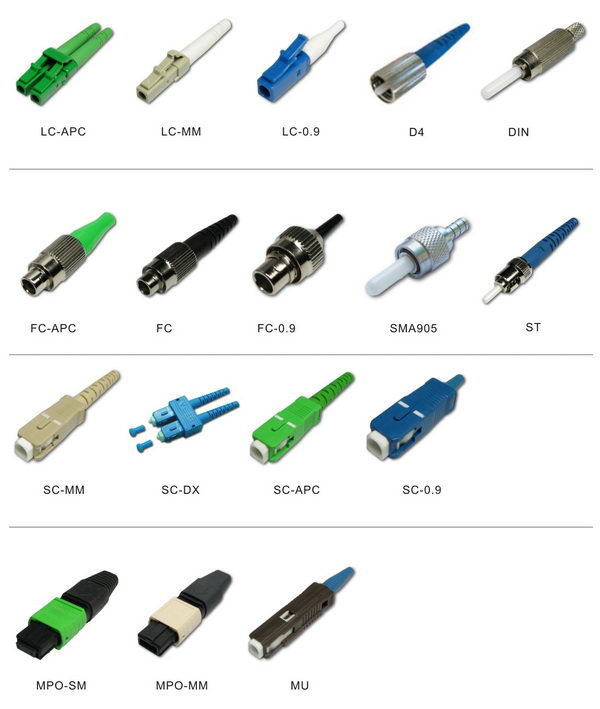 Разъёмный соединитель (разъём, коннектор)
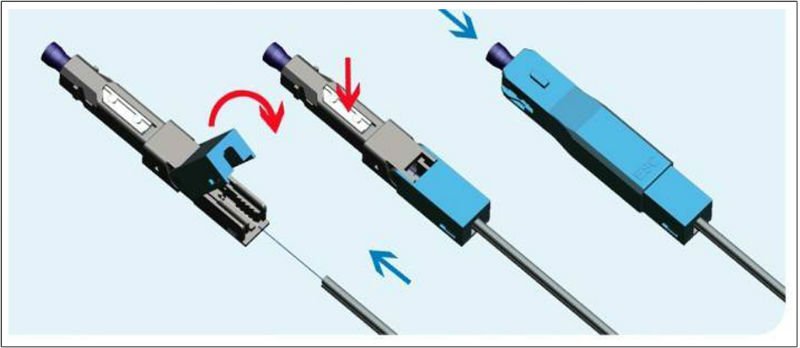 8
Оптическая муфта
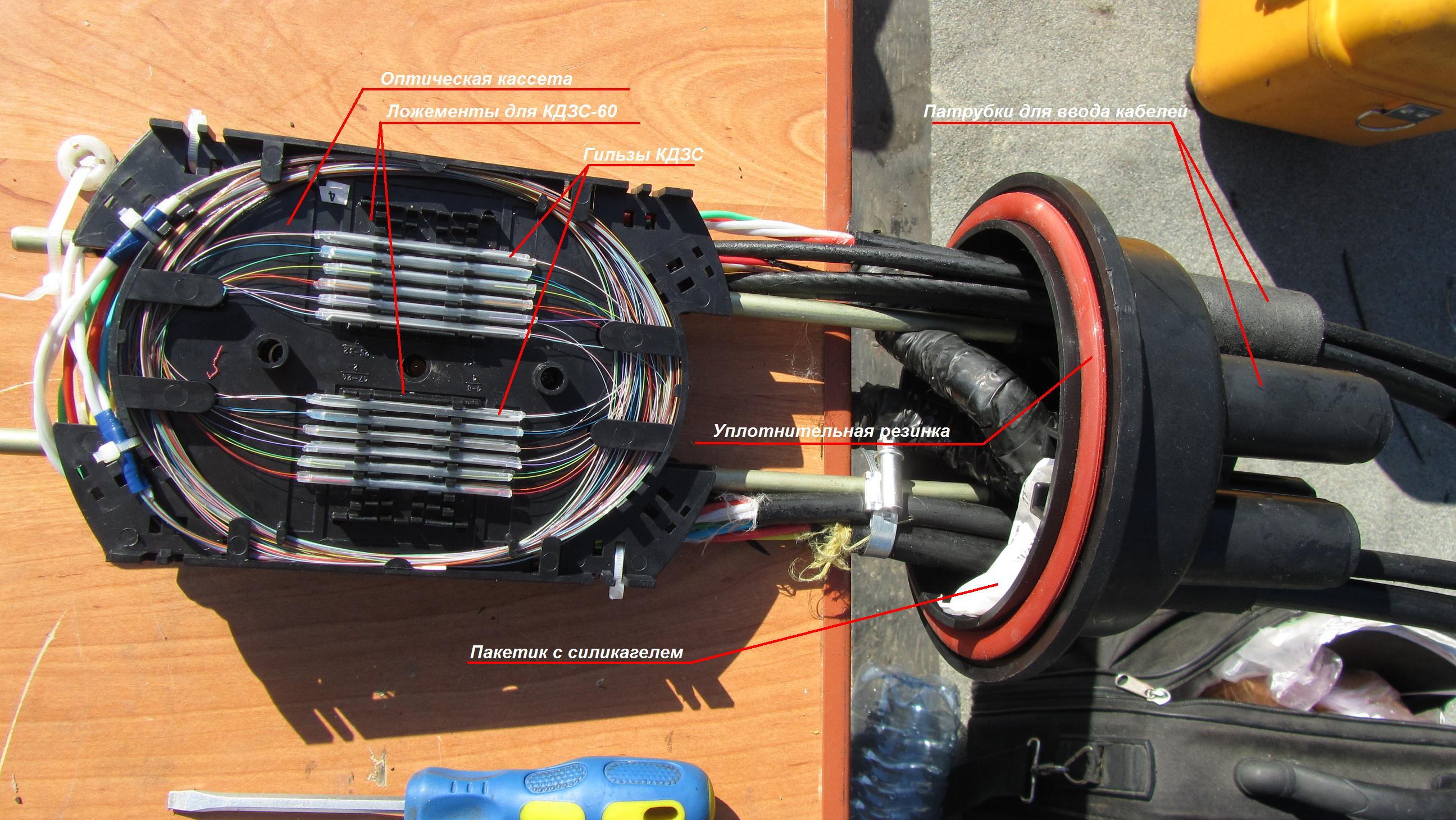 9
Оптическая муфта
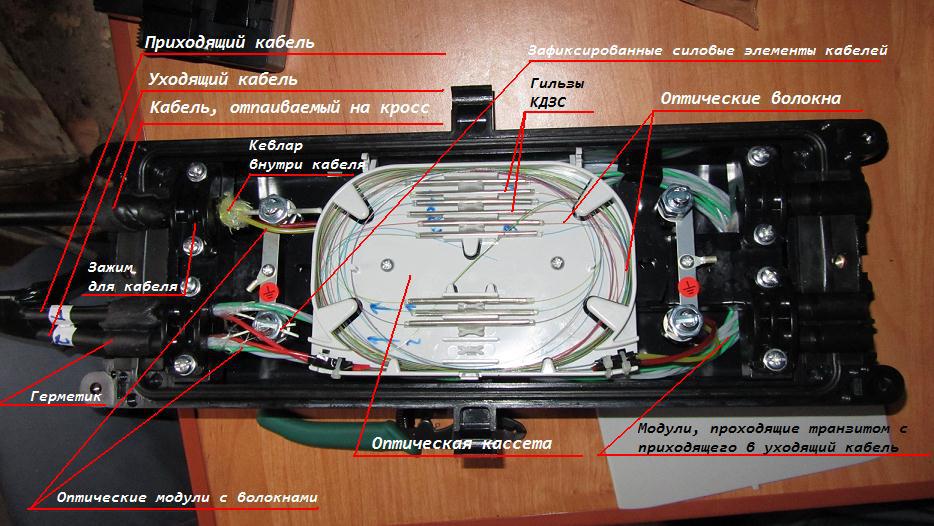 10
Требования к соединителям
Низкие потери
Простота установки
Надёжность
Регламентируемость характеристик
Экономичность
11
Требования к потерям на соединителе
0,2 дБ и меньше для телекоммуникационных систем или для дальних линий связи
0,3 дБ – 1 дБ для соединителей, используемых в контуре внутри зданий: для локальных сетей или линий управления производством
1-3 дБ – для соединителей в системах, где это приемлемо (зато дёшево)
12
Причины возникновения потерь в соединениях
Внутренние, связанные с нестабильностью параметров самого волокна
Внешние, связанные непосредственно с соединителем
13
Внутренние причины
Рассогласованность апертуры (NA)
Потери связанные с рассогласованием диаметров ядер
Несовпадение размеров оптических оболочек
Концентричность размещения волоконного ядра внутри оптической оболочки
Эллиптичность формы ядра и оптической оболочки
14
Внешние факторы
Боковое смещение
Зазор между сколами
Френелевское отражение
Потерей мод высокого порядка при прохождении светом зазора
Угловое рассогласование ориентации осей
Гладкость поверхности скола
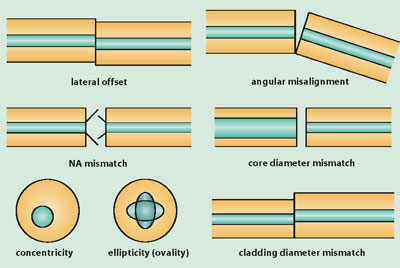 15
Разветвители-типы
T-разветвитель
Разветвители типа “Звезда”
Сварные разветвители
Центрально-симметричные разветвители с отражением
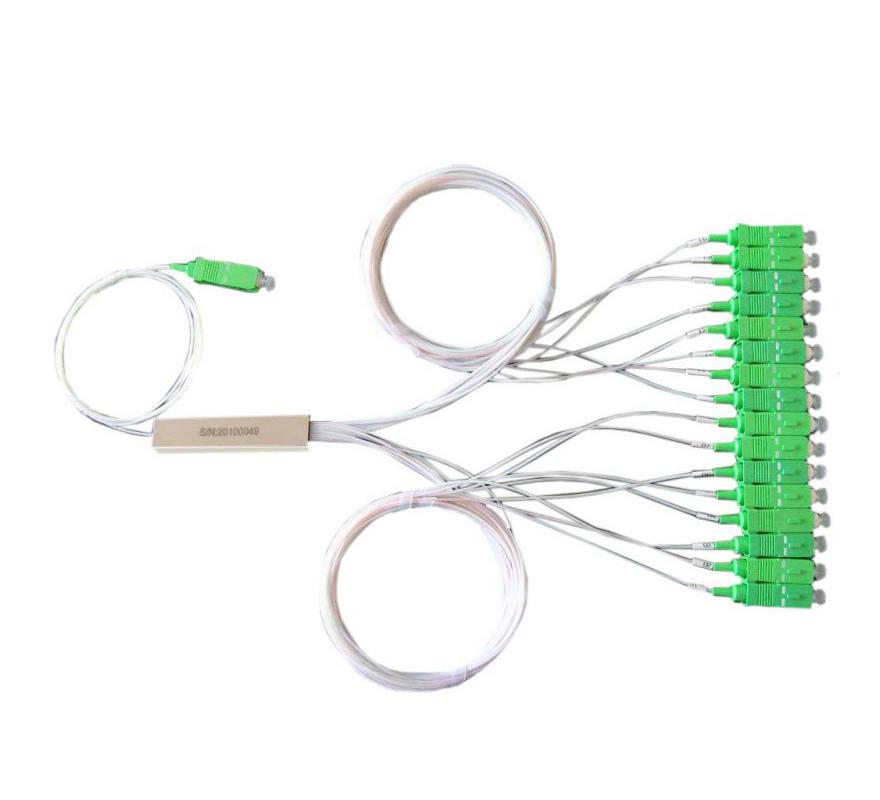 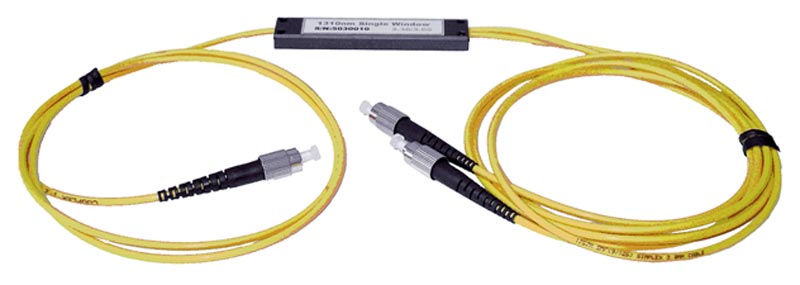 16
Разветвители – потери
17
Разветвители – потери
18
Это всё?
Нет! В эту тему можно углубляться ещё очень долго, но лучше давайте посмотрим, как теория превращается в практику
19
Технологический процесс производства оптических вилок (Оптел)
Наше предприятие обладаеттехнологией и средствами производствадля изготовления оптических вилоквысшего качества с использованиемприборных коннекторов и технологиипроизводства Seikoh Giken.
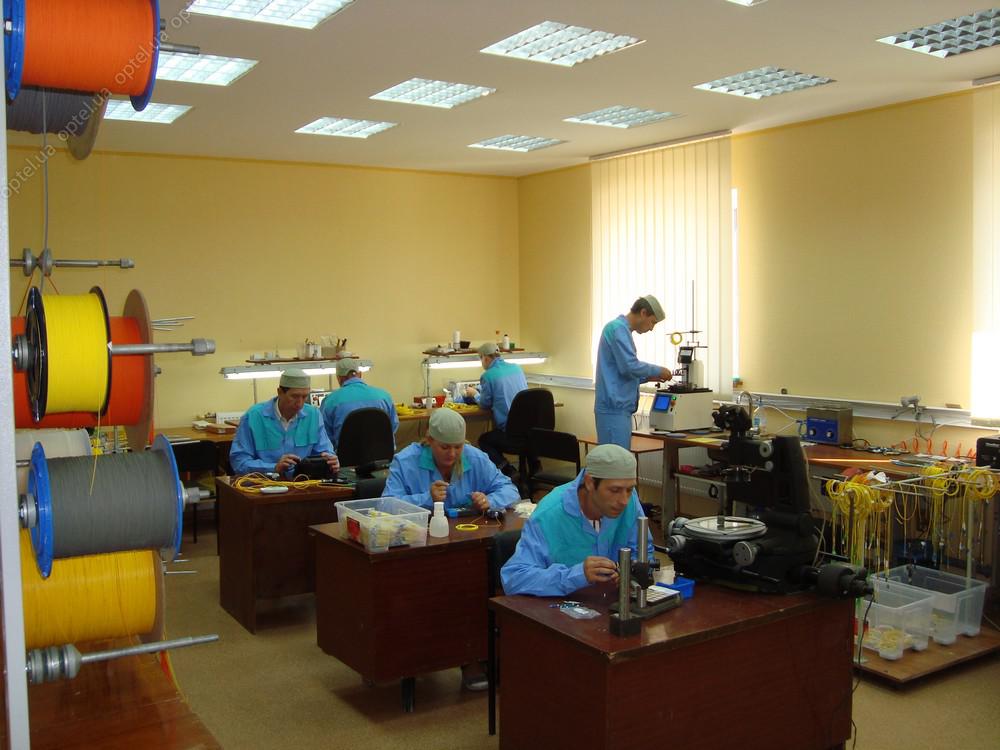 20
Технологический процесс производства оптических вилок (Оптел)
Пневматический диспенсер  используется для заполнения клеем керамических феррулов. Электрическийкримпер  для обжима коннекторов обеспечивает точное усилие обжима, высокую производительность труда, что приводит к  меньшей стоимости изделий  при максимальном качестве.
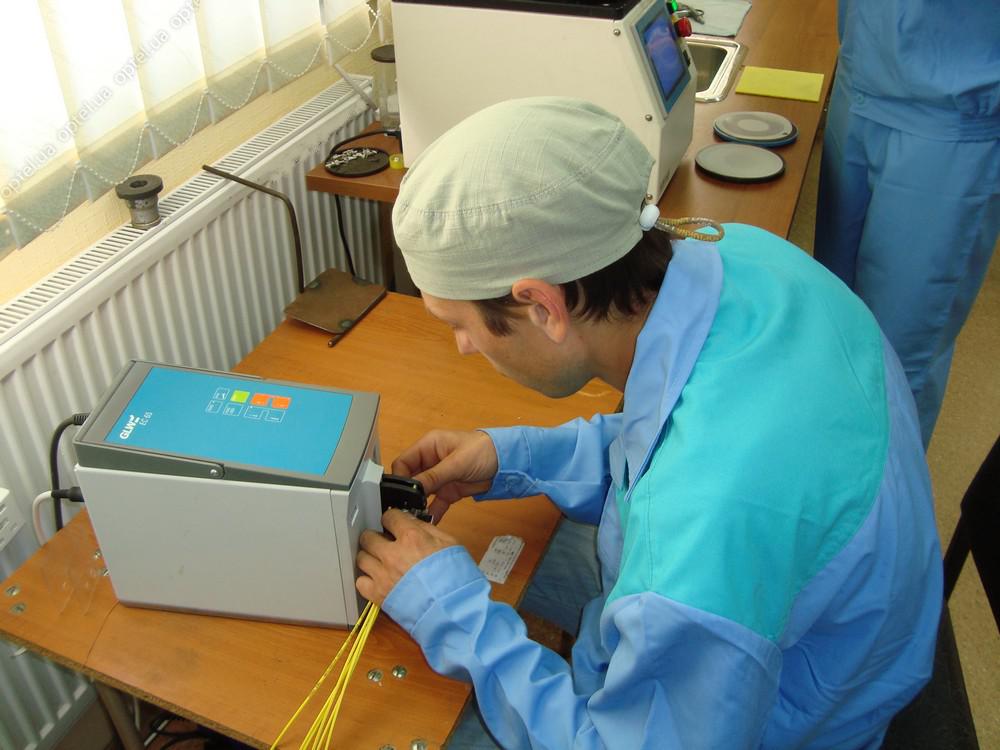 21
Технологический процесс производства оптических вилок (Оптел)
Полировка коннекторов проводится на  программируемых полировальных машинах, ориентированных на массовое производство – OFL-15, SFP-550S производства  Seikoh Giken (Япония). Именно полировальная машина определяеткачество оптических вилок (patchcords/pig-tails).
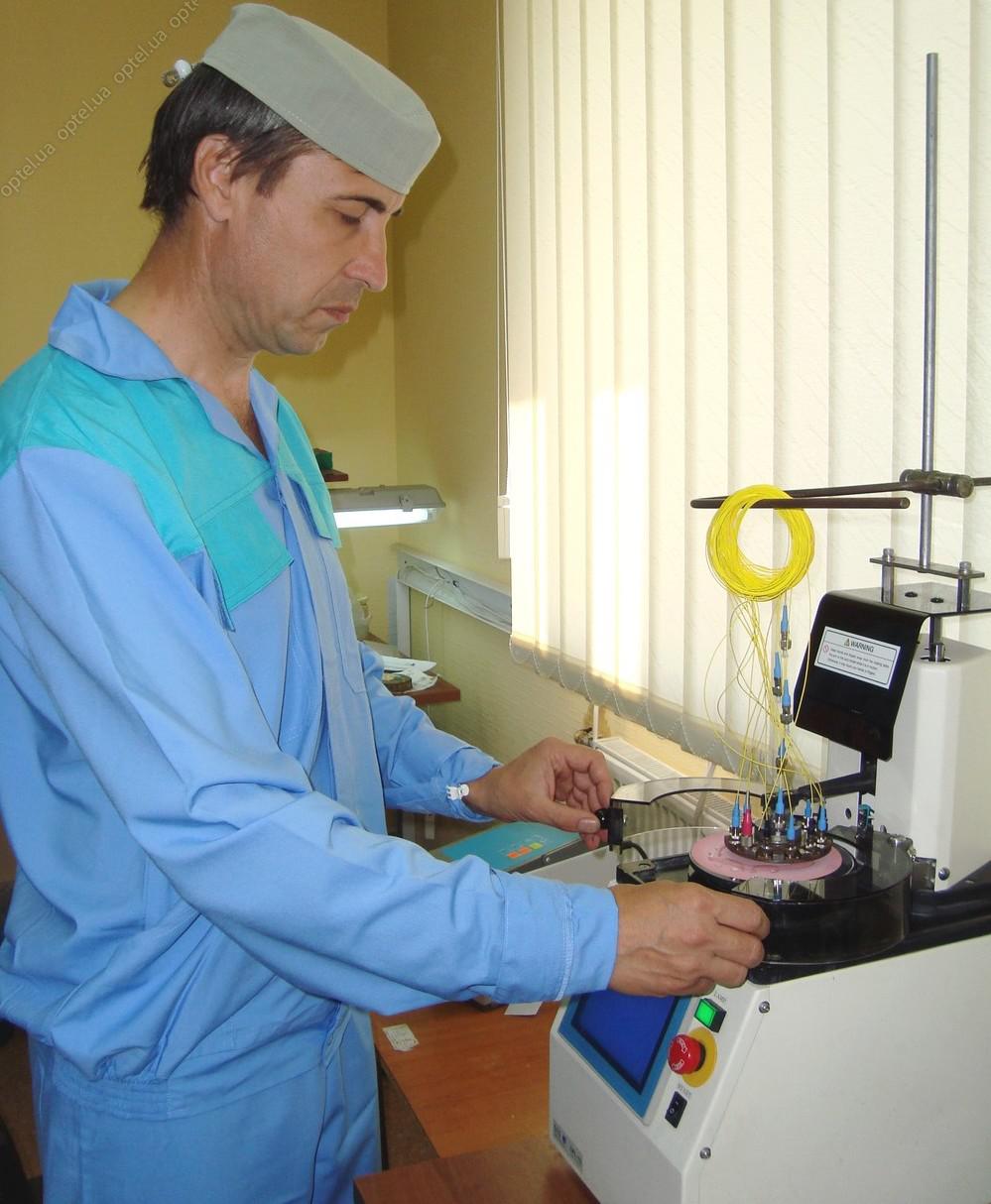 22
Средства контроля (Оптел)
Проверку качества полировки (царапины, грязь, сколы) на  цифровом микроскопе  FVA-2400-L производства JDSU  (США) с выдачей протоколов  на соответствие стандарту МЭК  IEC 61300-3-35:2009часть 3-35, введенному в действие 20.11.2009 г. Это  позволяет  не толькокачественно оценить состояние торца феррула, а и количественно определитьего качество.
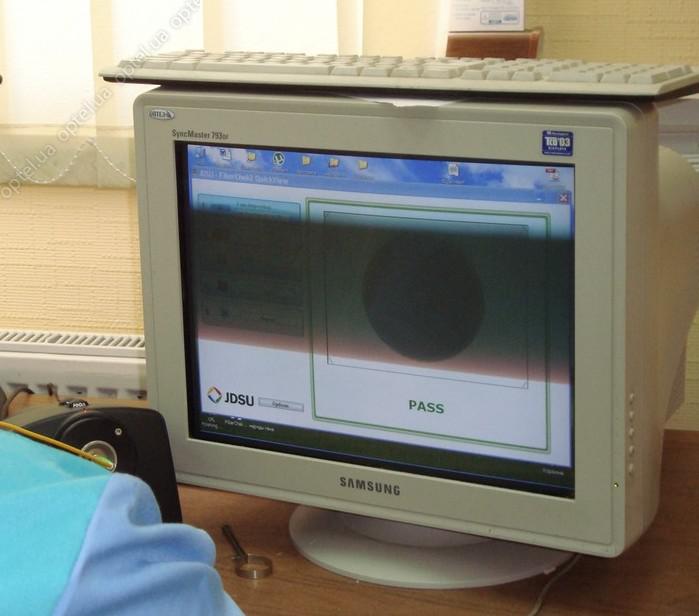 23
Средства контроля (Оптел)
Программа FiberCheck2 автоматическираспознаёт элементы поверхности коннектора вычисляет её геометрические параметры  и сортирует их по критерию «PASS/FAIL» в соответствии с требованиями стандарта МЭК (IEC 61300-3-35), исключая влияниечеловеческого фактора на результат контроля
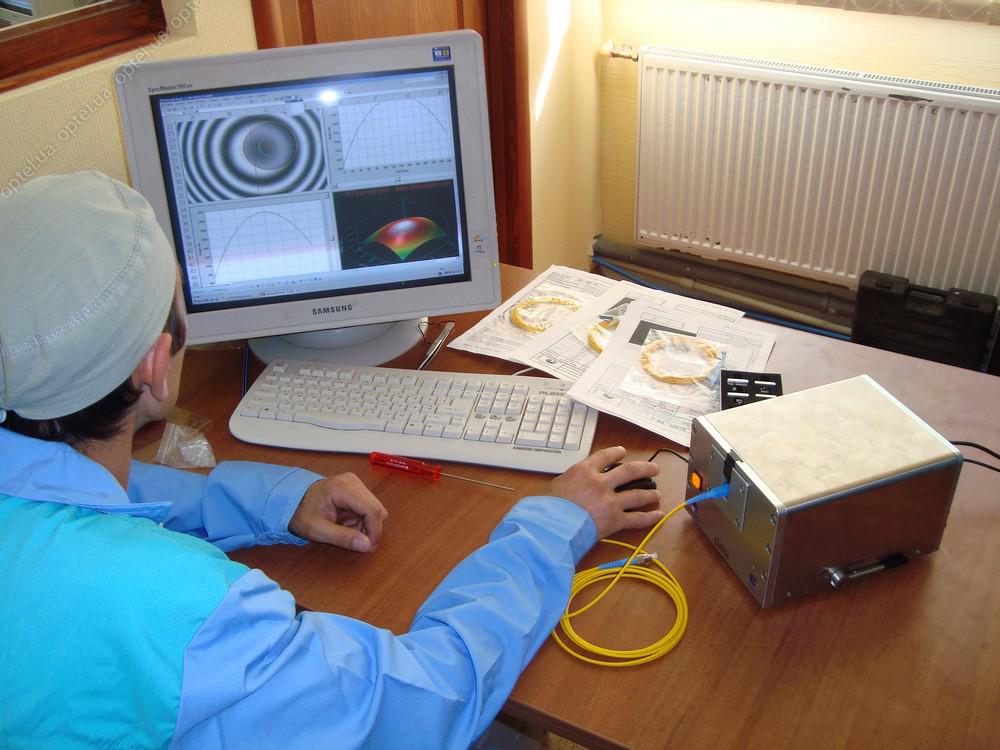 24
Средства контроля (Оптел)
Измерение оптических параметров производится с использованиемтестового комплекта производства JDSU.
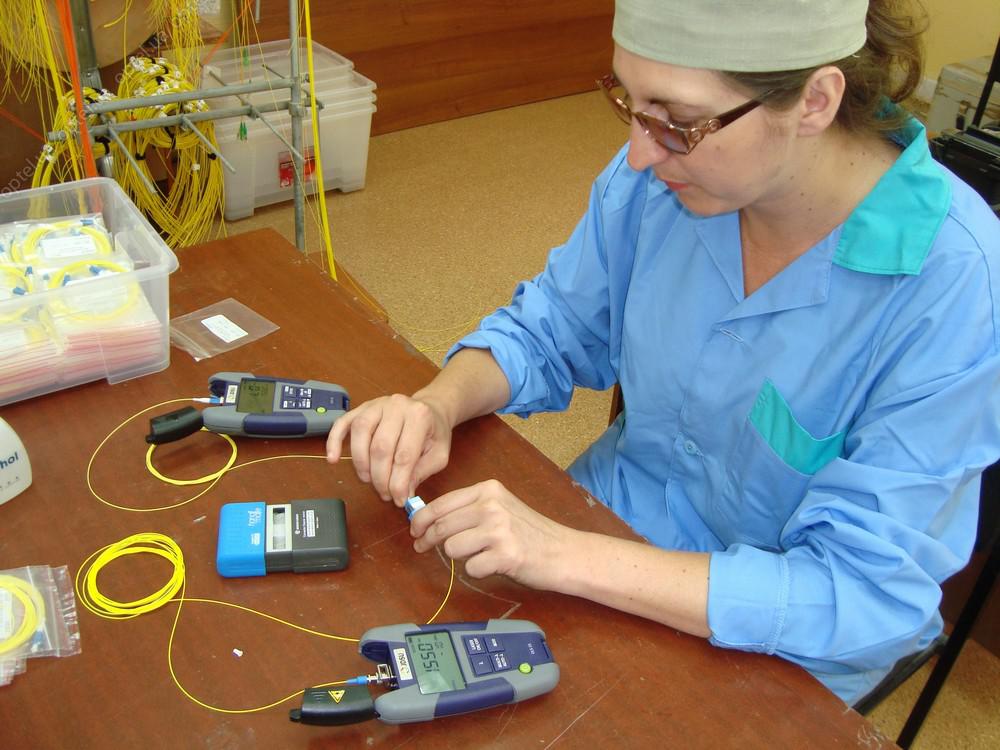 25
Средства контроля (Оптел)
На завершающем этапе производственного цикла проводится автоматическая паспортизация и маркировка соединителей.Наша компания предлагает соединители предварительно очищенные и проверенные на соответствие рекомендациямМЭК (IEC 61300-3-35).
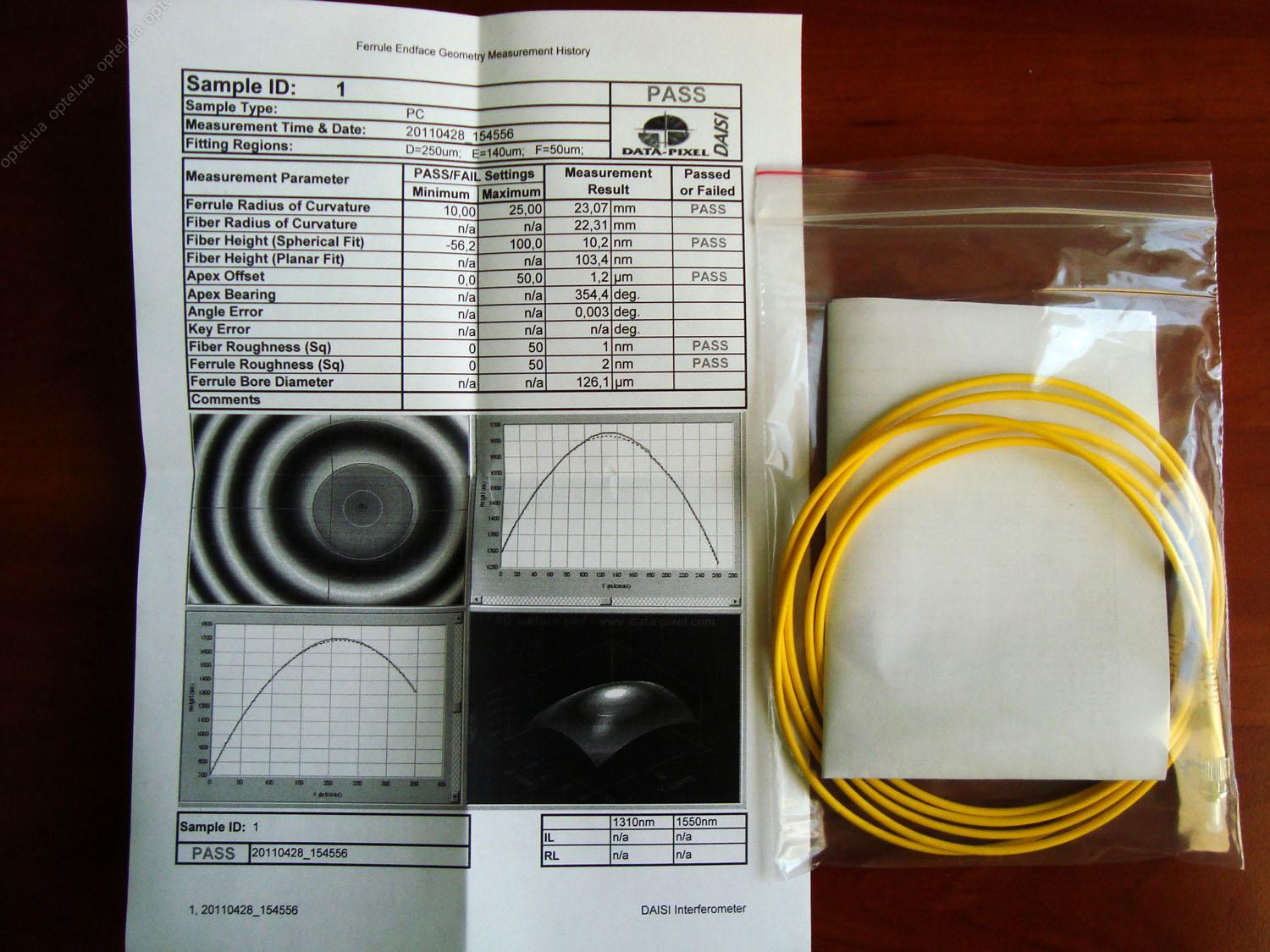 26
Список литературы
В. А. Гуртов “Оптоэлектроника и волоконная оптика” 2007 г.
Оптел - www.optel.ua
Сварка оптических волокон. Часть 1: кабели и их разделка, оптический инструмент, муфты и кроссы, коннекторы и адаптеры. habrahabr.ru/post/193146
27
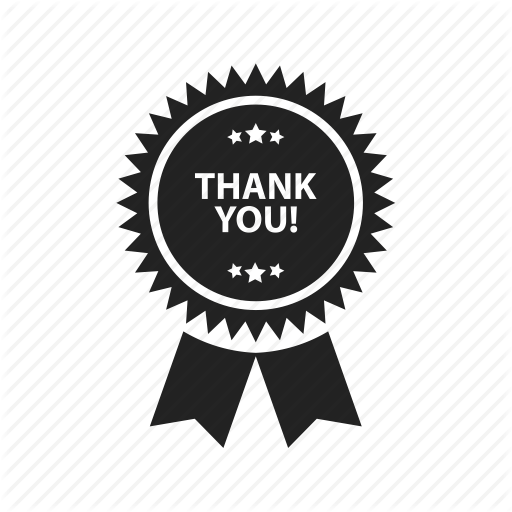 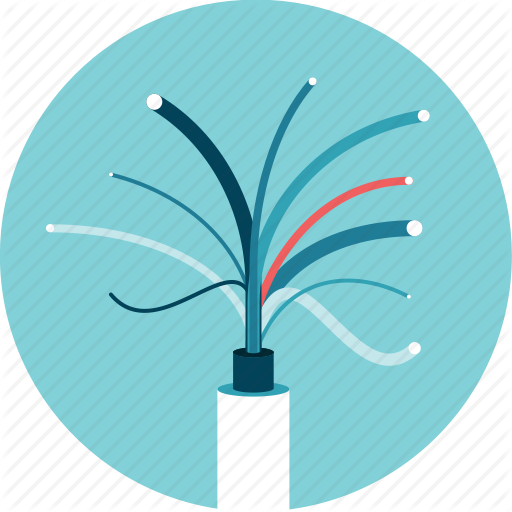 Спасибо за внимание!
28